NEKA KRENE OD MENE
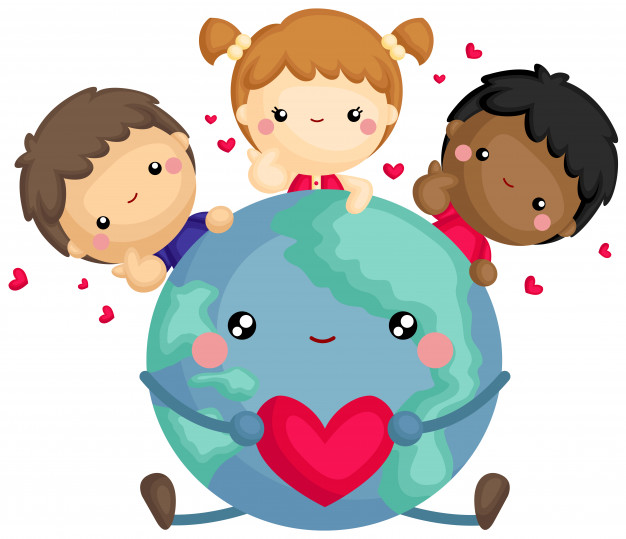 Razmislite koje osobine cenite kod drugova i drugarica. Koju njegovu/njenu osobinu bi voleli da imate ili pozajmite?
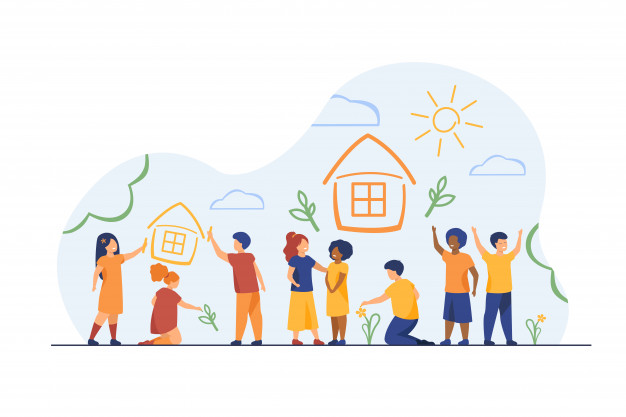 Optimizam, empatija, skromnost, poštovanje, poštenje, strpljenje, saradnja...
Kada je poslednji put neko učinio nešto stvarno lepo za vas? Šta je ta osoba uradila? Kako ste se osećali zbog toga? 
https://read.bookcreator.com/hWe6JXRLUuWhWGM9chG2EmN1Ys32/MtHkFCBlT5eOt-3aJ0q1Uw
Hvala... Navesti osobu kojoj su zahvalni i na čemu ste joj zahvalni. Npr. Hvala...  zato što...